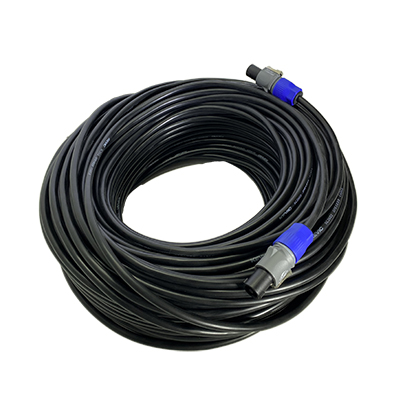 KSC100M
SPEAKER CABLE
스피커 익스텐션 코드
용도 			: 스피커 배선용 케이블
커넥터	 		: XLR(암/수)
크기(길이)	 		: 100M